一年级上册  我上学啦
好玩的游戏
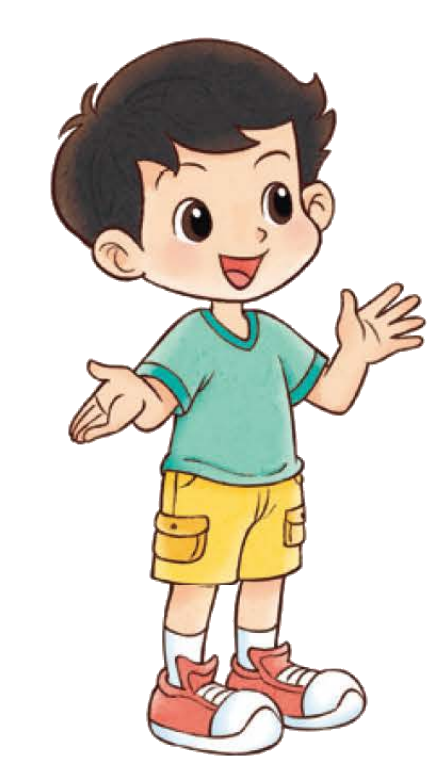 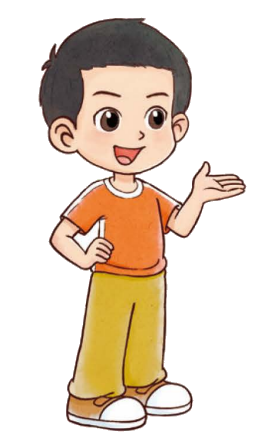 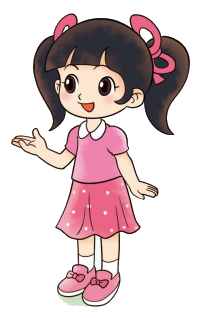 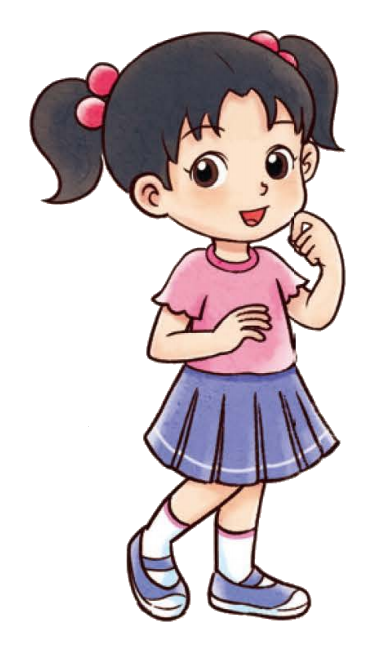 [Speaker Notes: 课题页，时长3-4秒左右，如果是本课的试一试，则在课题后面加上“试一试”]
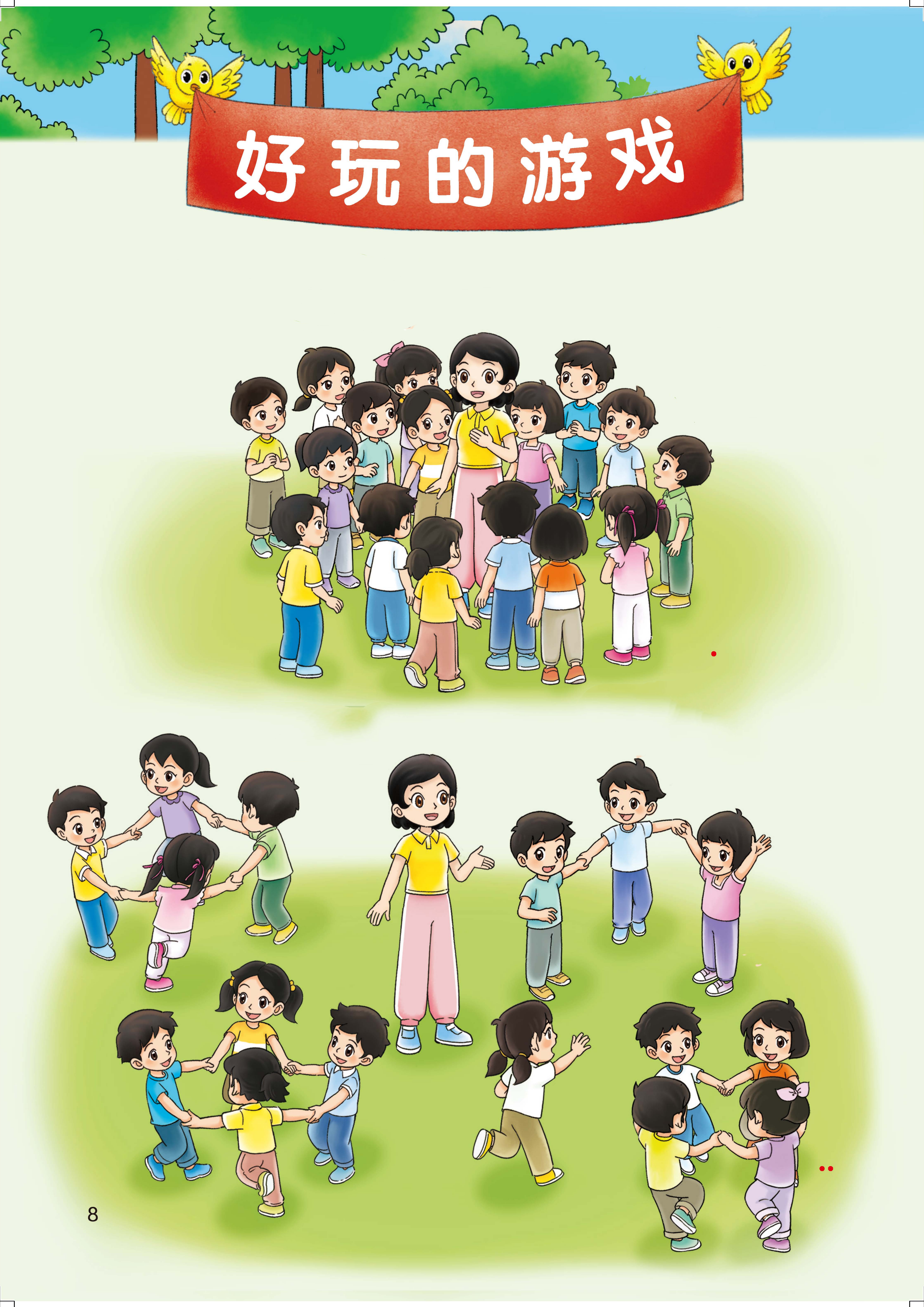 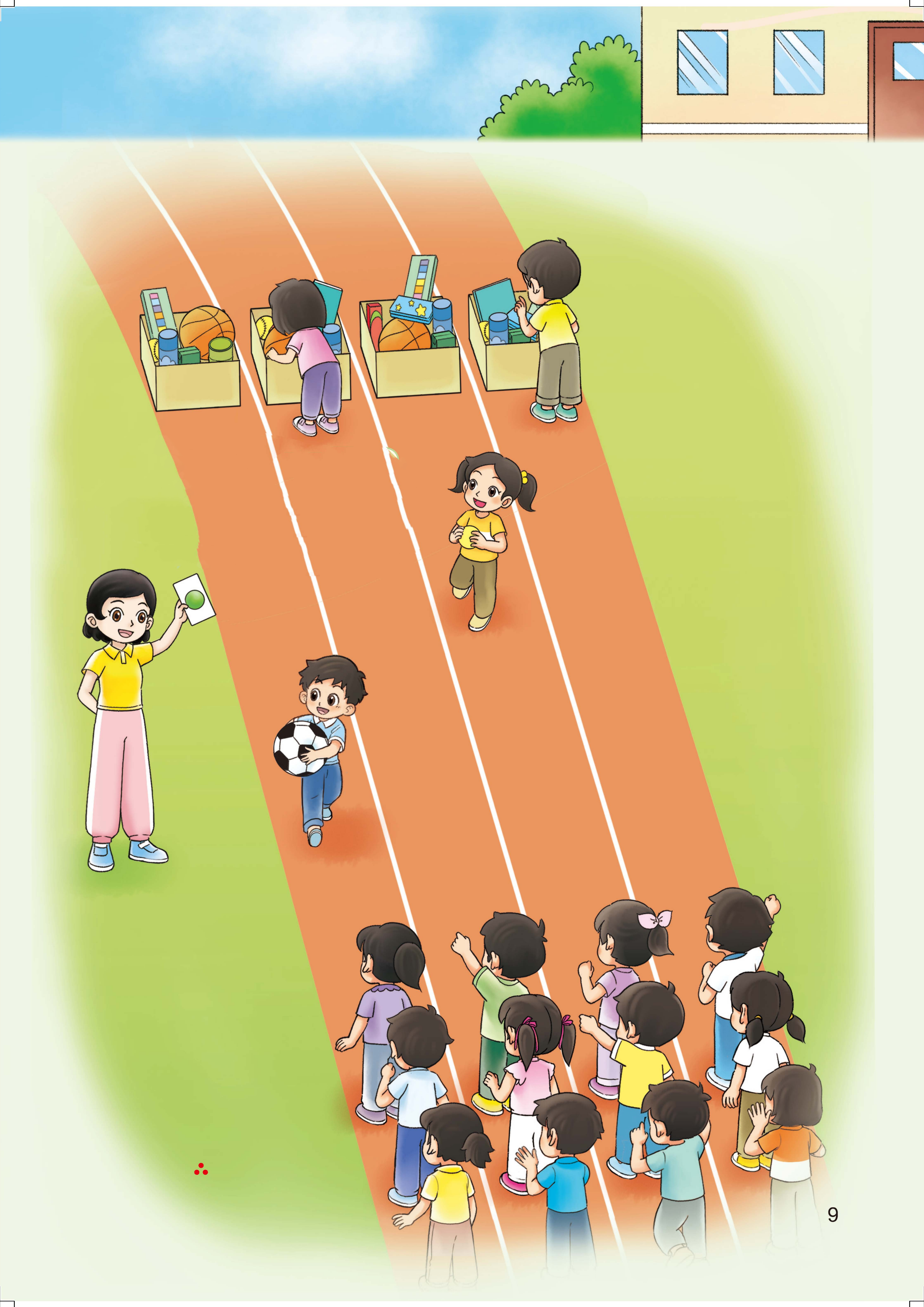 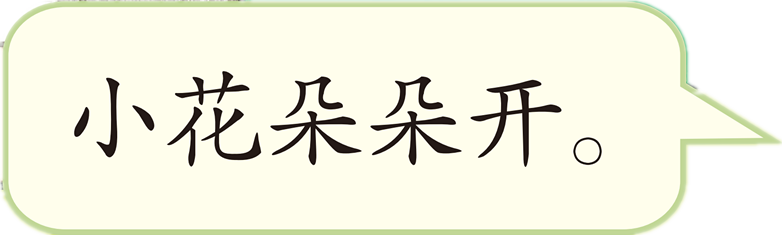 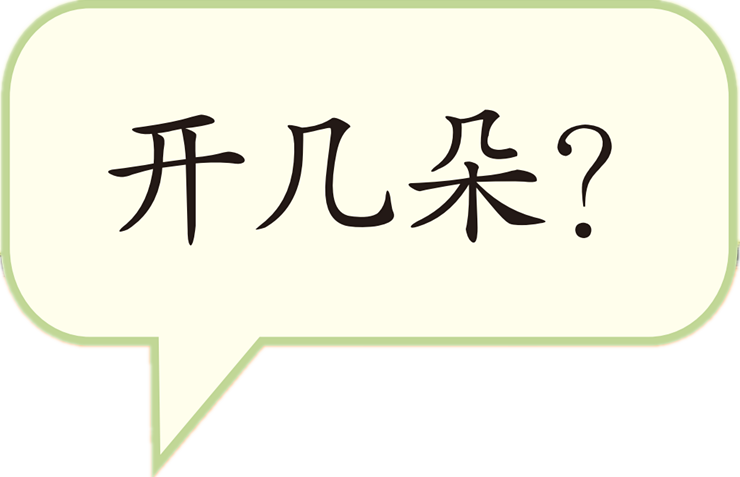 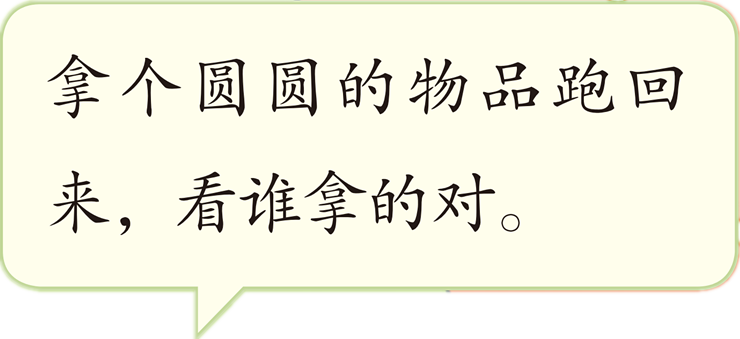 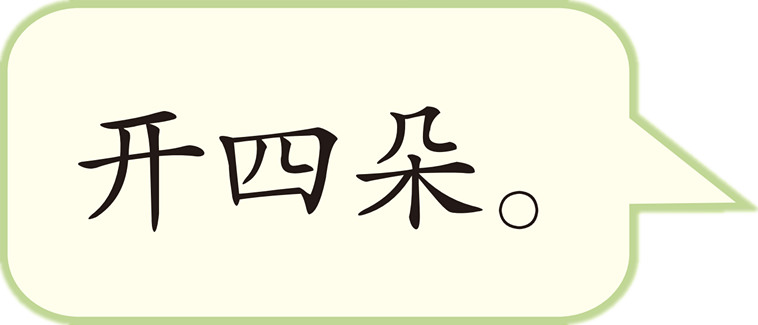 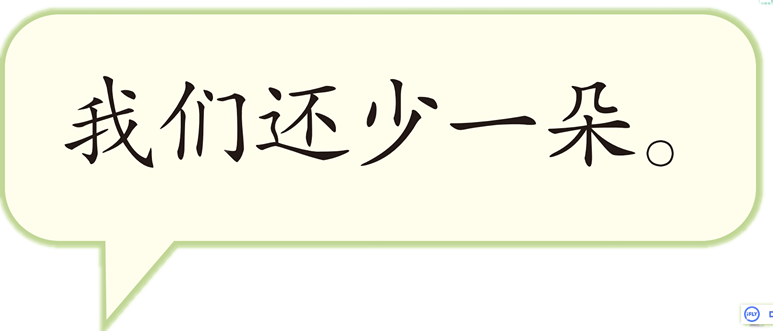